Antihypertenziva, Antidysrytmika, Antikoagulantia, Antiulceróza
Seminář z farmaceutické chemie
Tomáš Goněc
2023
Syntézy vybraných látek
Antihypertenziva
Antidysrytmika
Antikoagulantia
Antiulceróza
Antihypertenziva
Kaptopril – inhibitor angiotenzin-konvertujícího enzymu
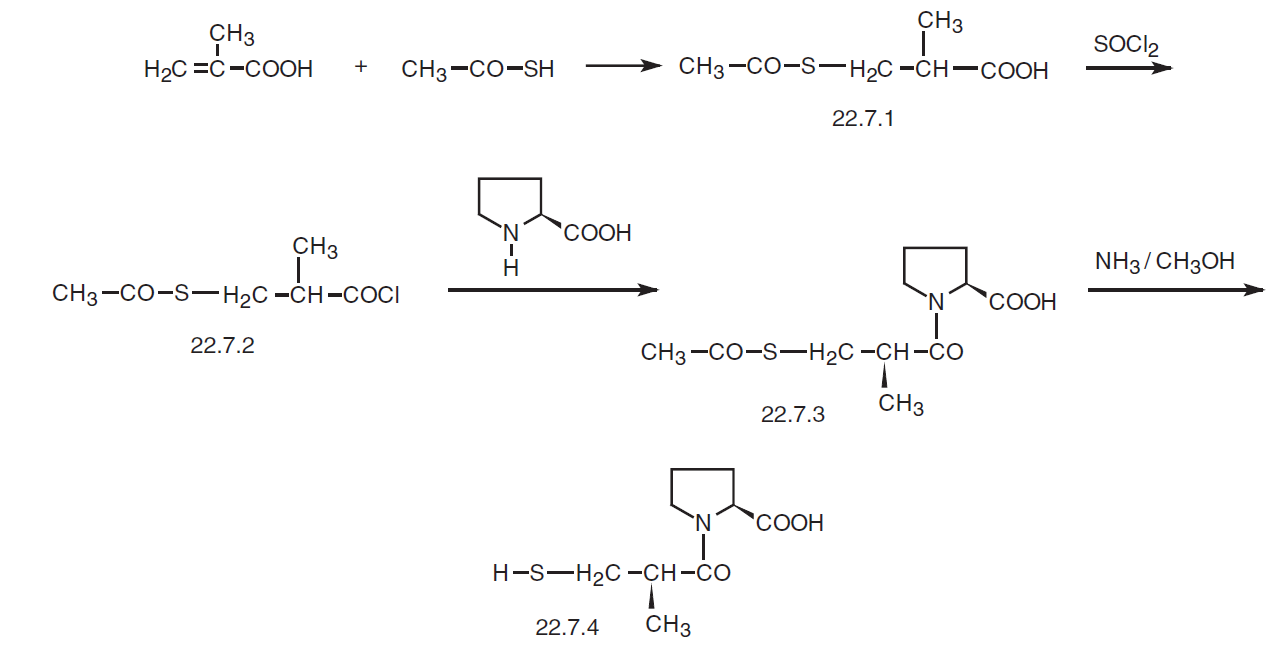 Antihypertenziva
Enalapril – inhibitor angiotenzin-konvertujícího enzymu
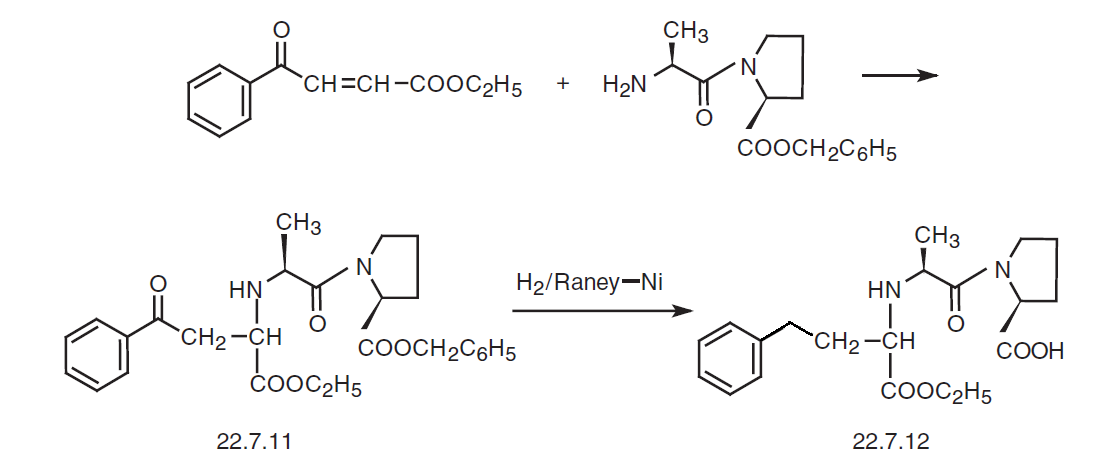 Antihypertenziva
Nifedipin – inhibitor Ca2+ kanálů
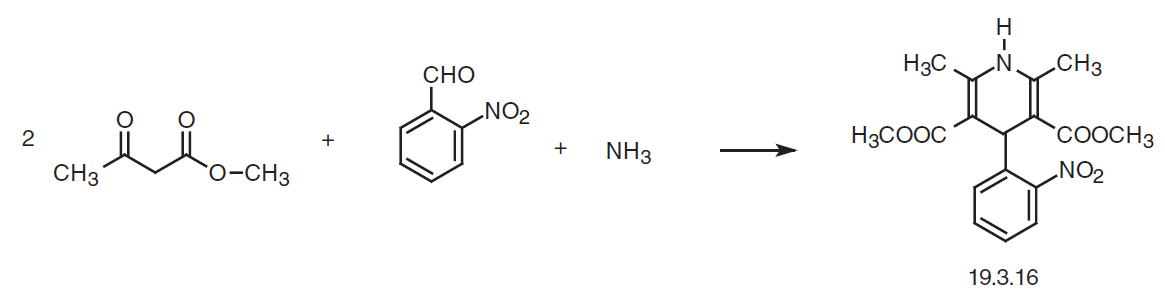 Antihypertenziva
Losartan – inhibitor angiotensinového receptoru AT1
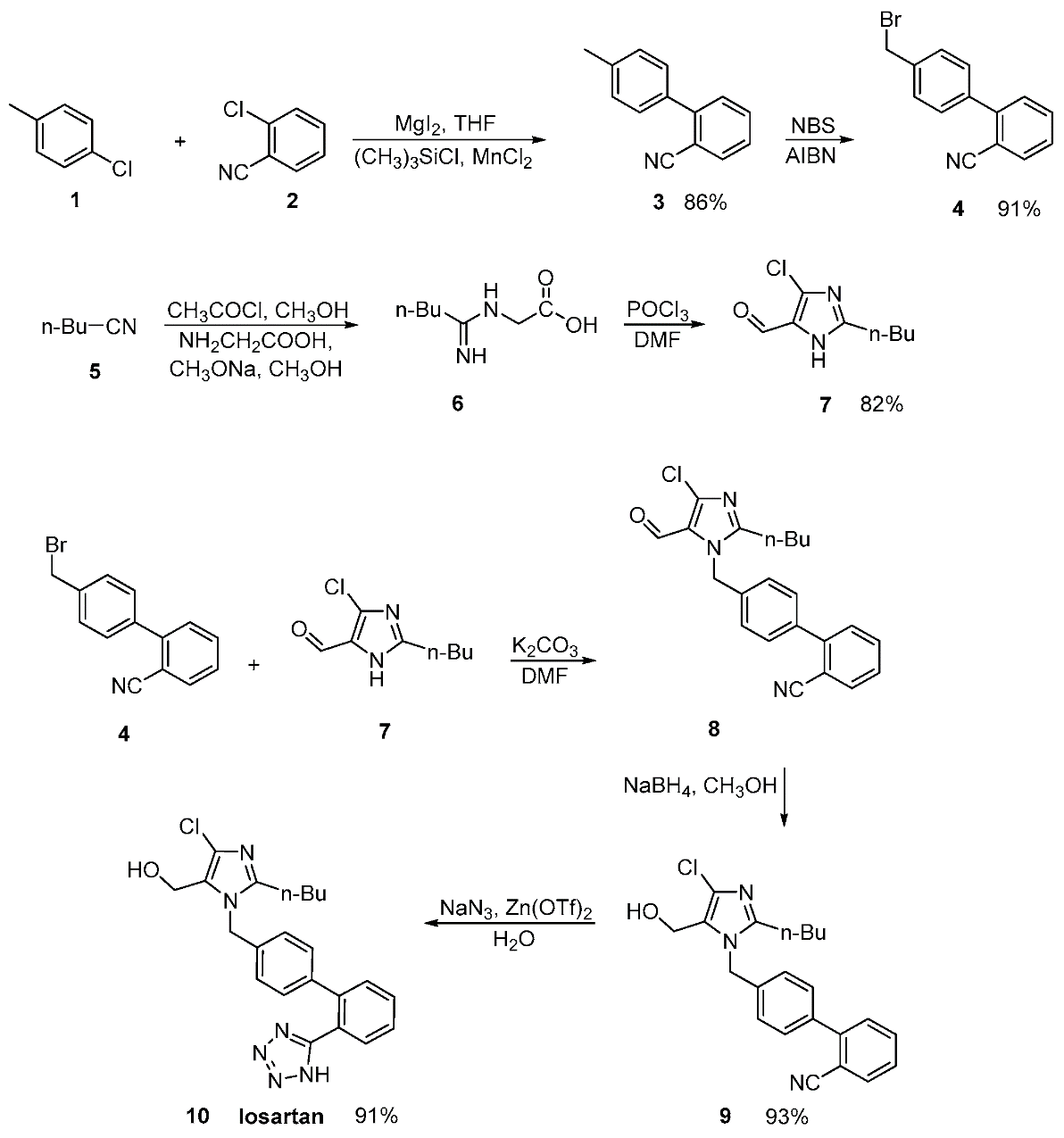 Antidysrytmika
Prokainamid – I. třída inhibitor Na+ kanálů
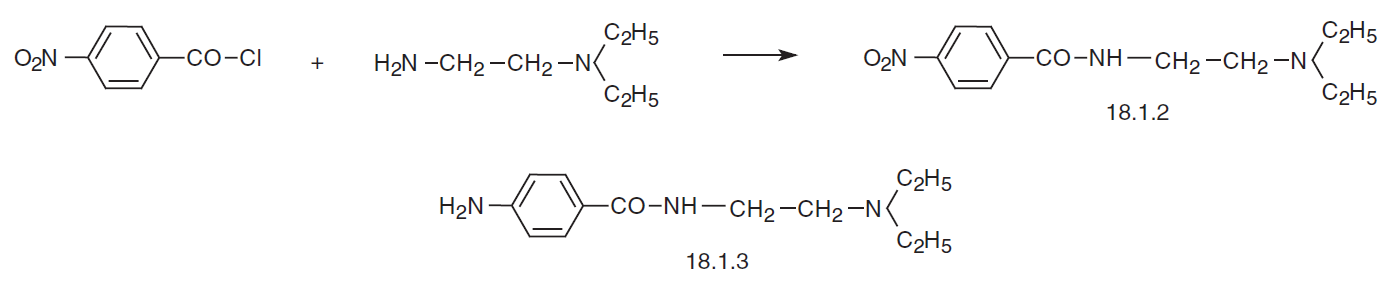 Antidysrytmika
Lidokain – I. třída, inhibitor Na+ kanálů
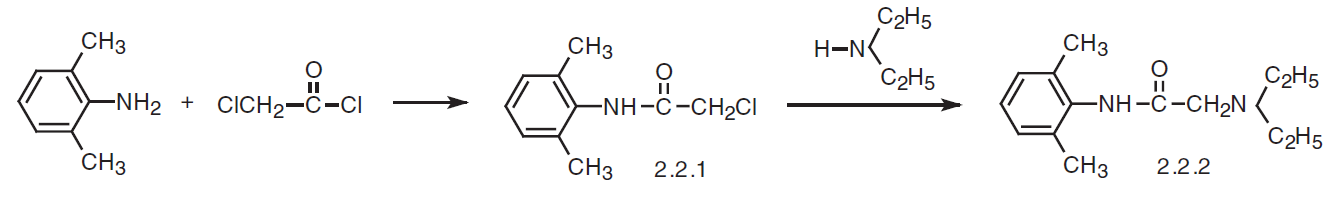 Antidysrytmika
Tokainid – I. třída, inhibitor Na+ kanálů
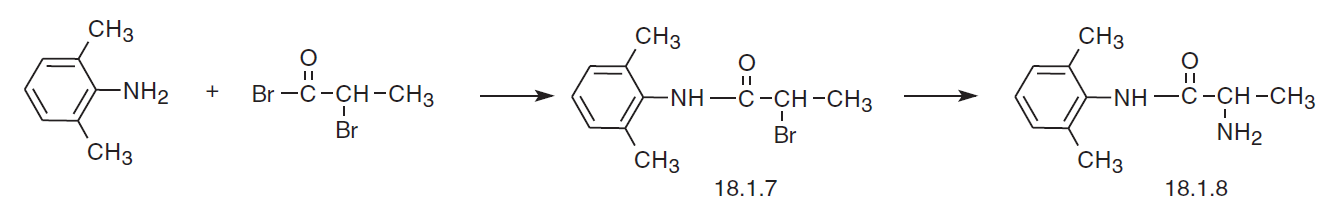 Antidysrytmika
Amiodaron – III. třída, inhibitor K+ kanálů
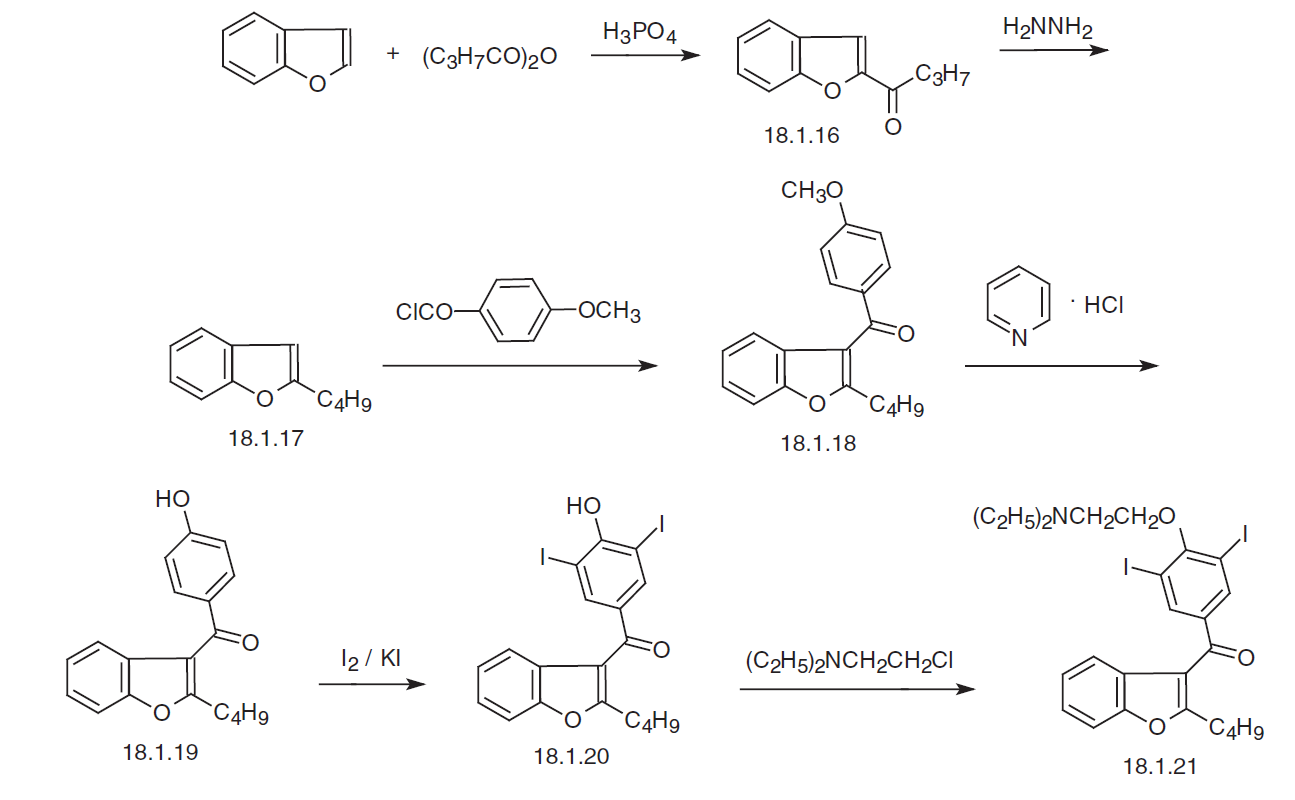 Antikoagulantia
Warfarin – inhibitor vitaminu K
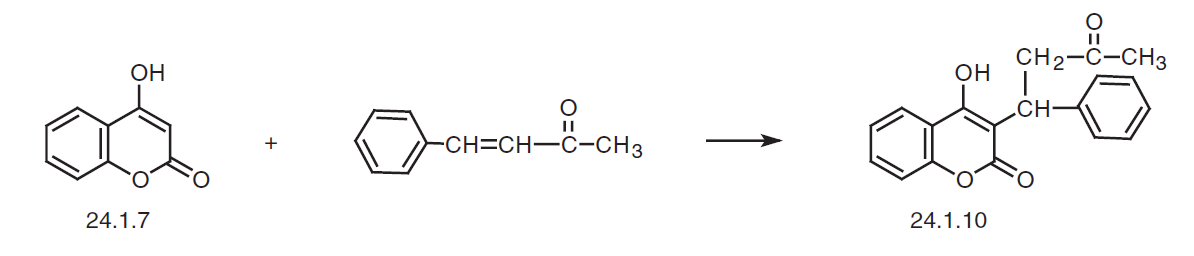 Antikoagulantia
Phenindion – inhibitor vitaminu K
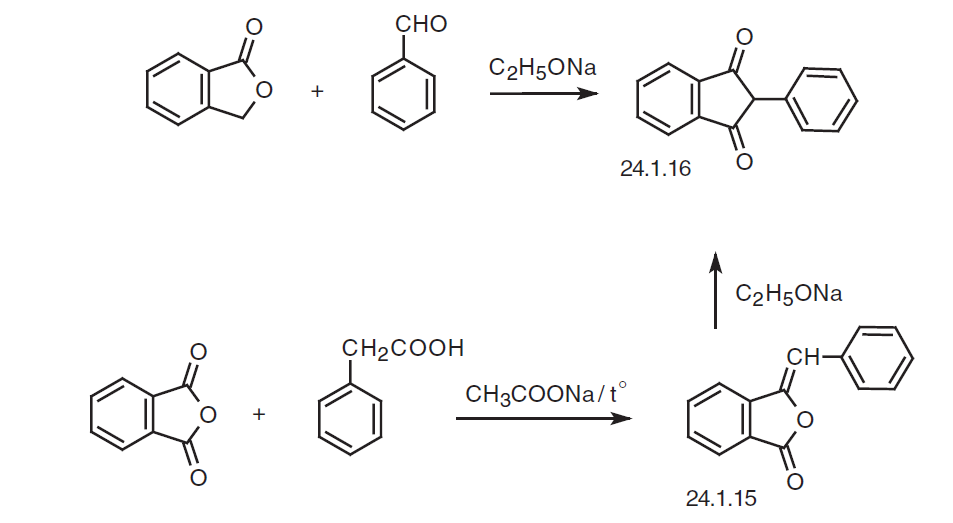 Antikoagulantia
Tiklopidin – inhibitor agregace destiček
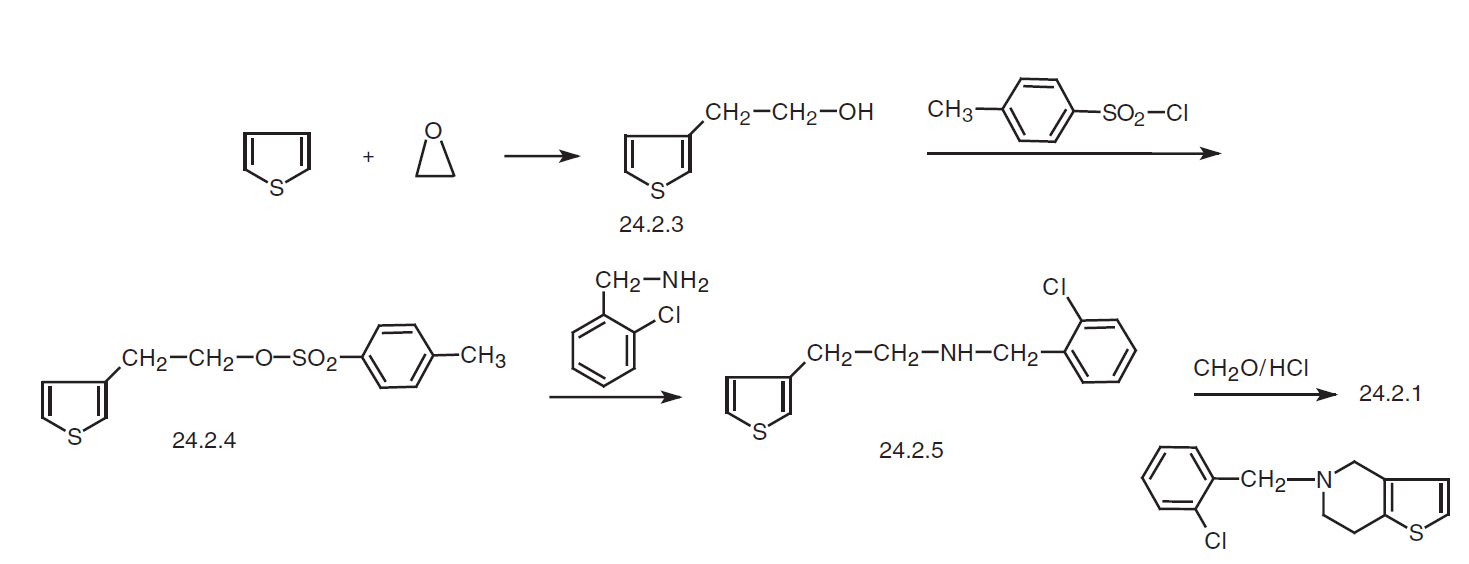 Antikoagulantia
Tranexamová kyselina – inhibitor aktivace plasminogenu
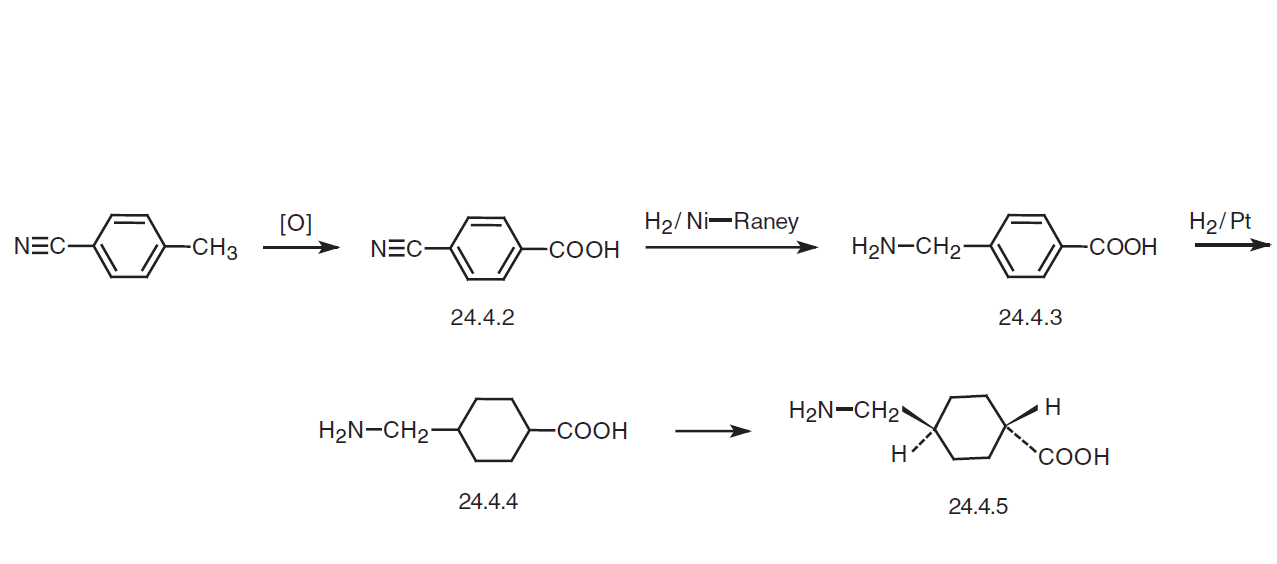 Antiulceróza
Cimetidin – inhibitor H2 histaminového receptoru
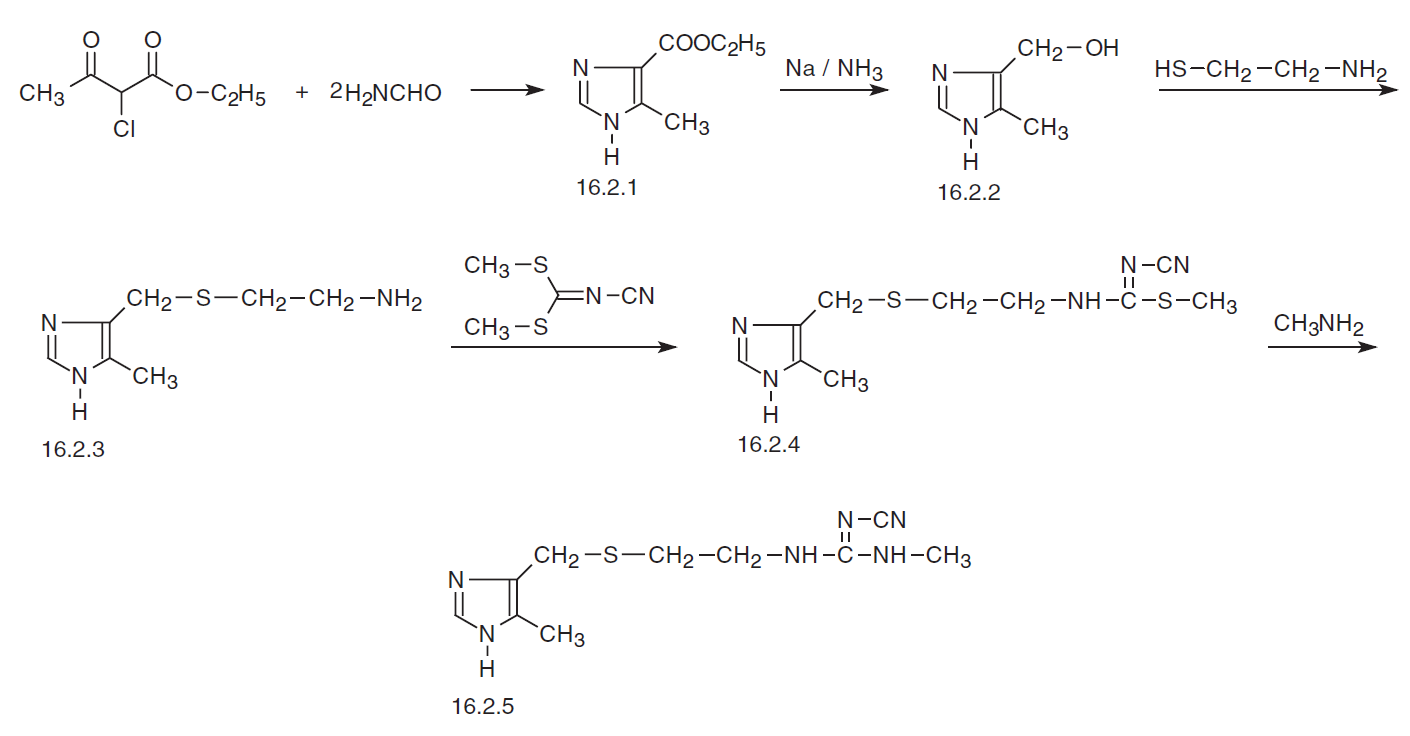 Antiulceróza
Famotidin – inhibitor H2 histaminového receptoru
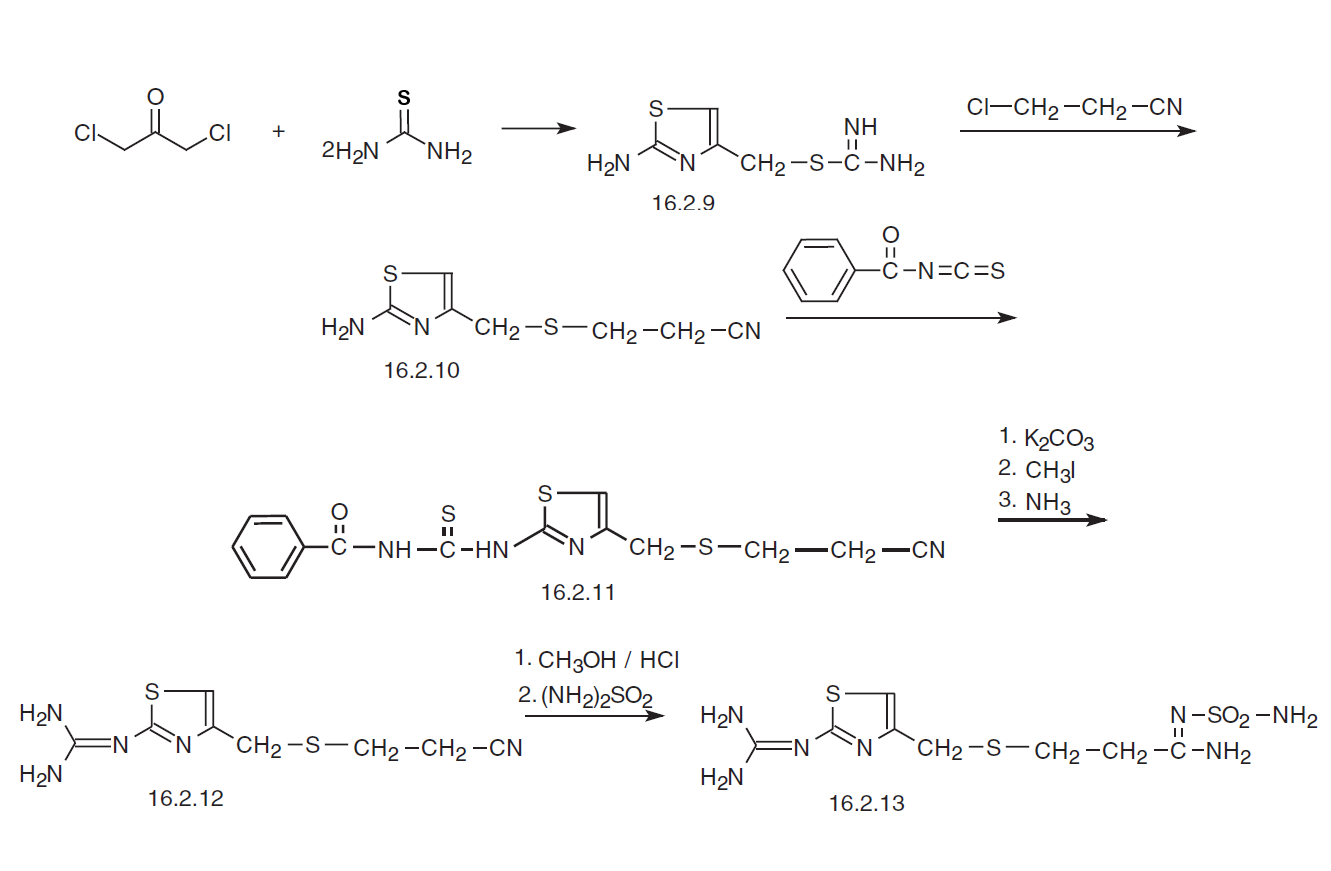 Antiulceróza
Pirenzepin – inhibitor muskarinového receptoru
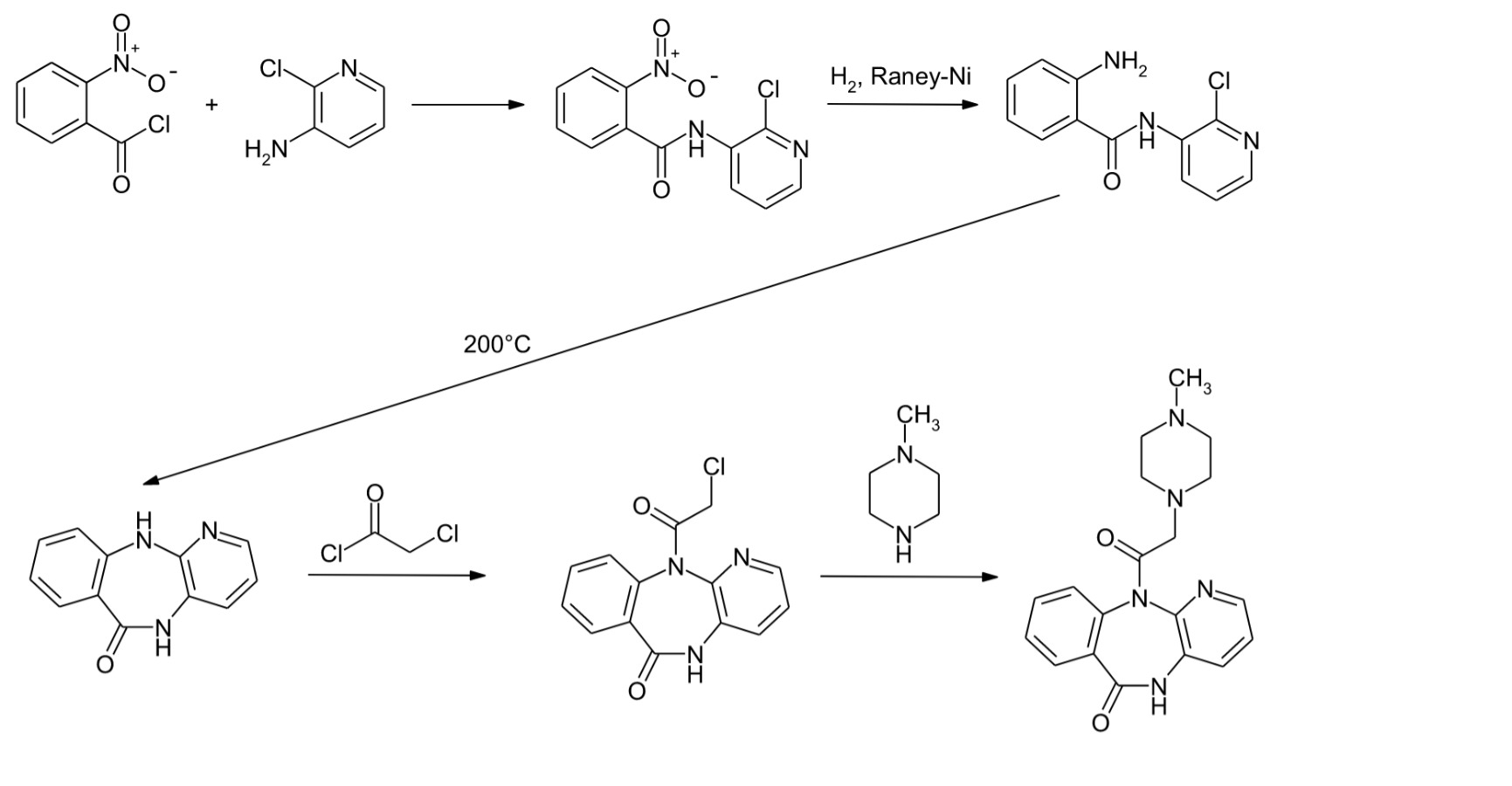 Antiulceróza
Omeprazol – inhibitor protonové pumpy
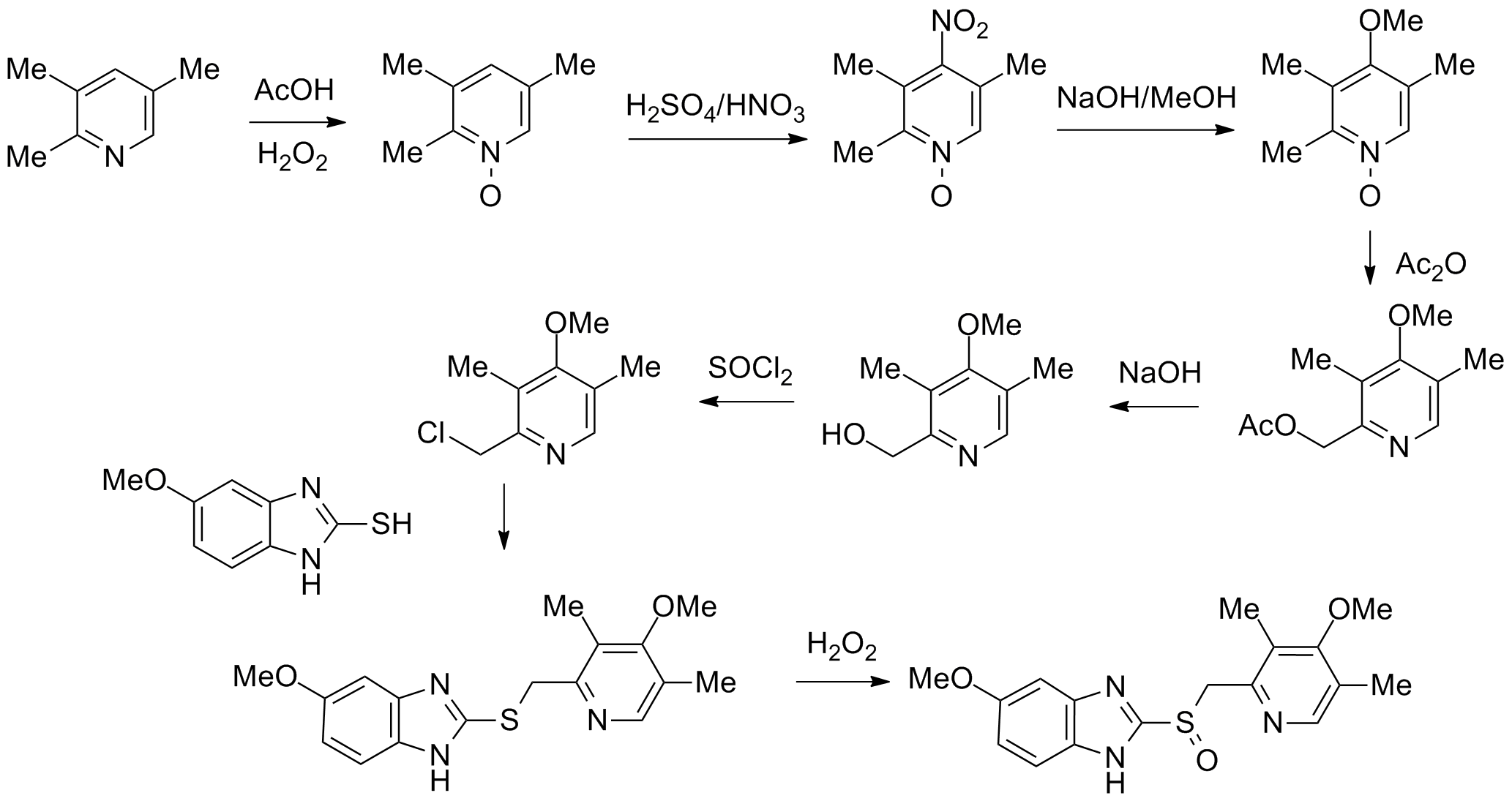 Metabolismus vybraných látek
Antihypertenziva
Antidysrytmika
Antikoagulantia
Antiulceróza
Antihypertenziva
Losartan – inhibitor angiotensinového receptoru AT1
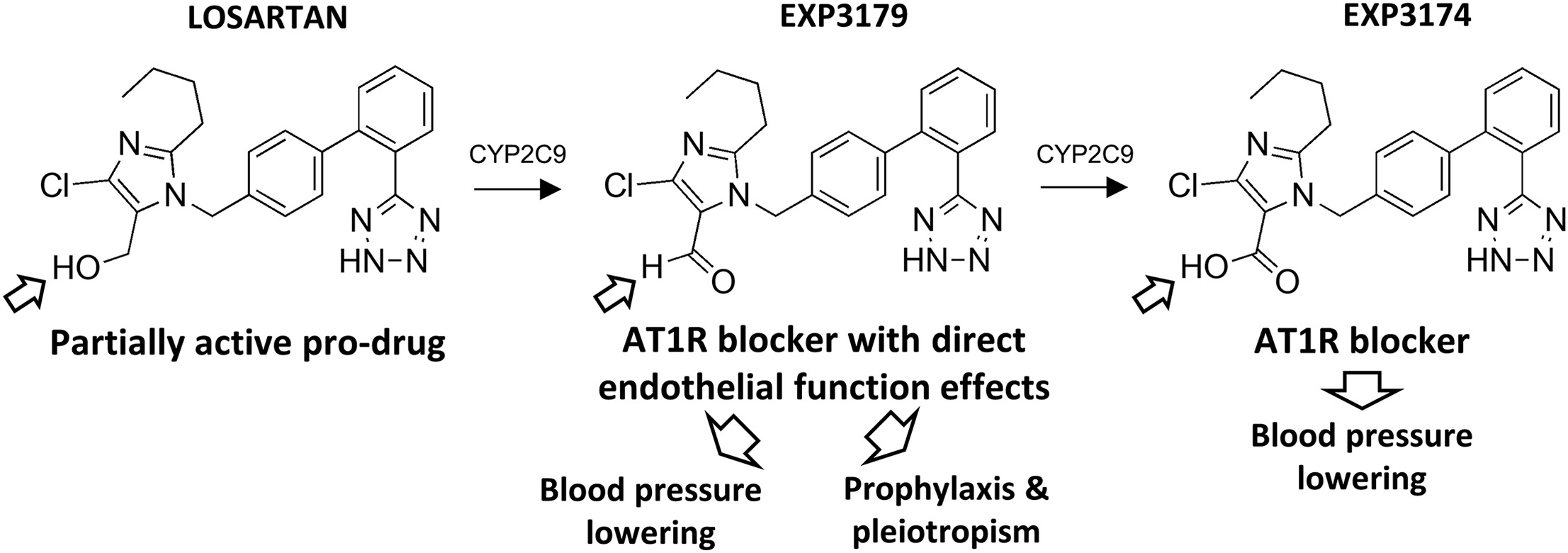 Antihypertenziva
Azilsartan medoxomil – inhibitor angiotensinového receptoru AT1
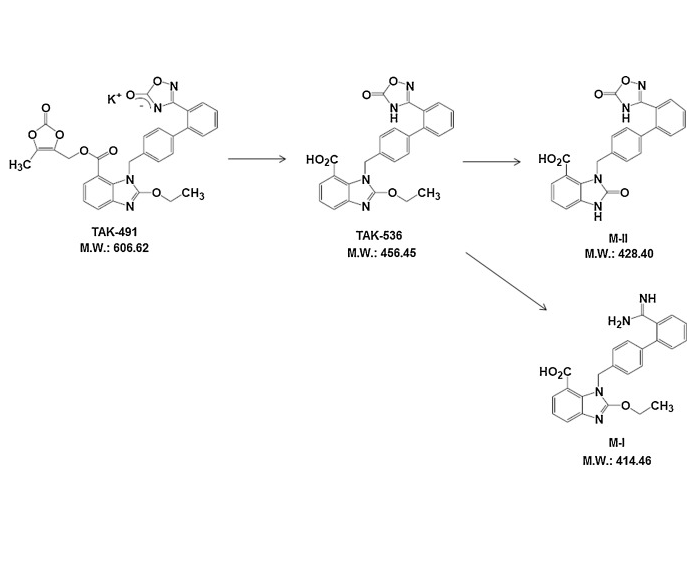 Antihypertenziva
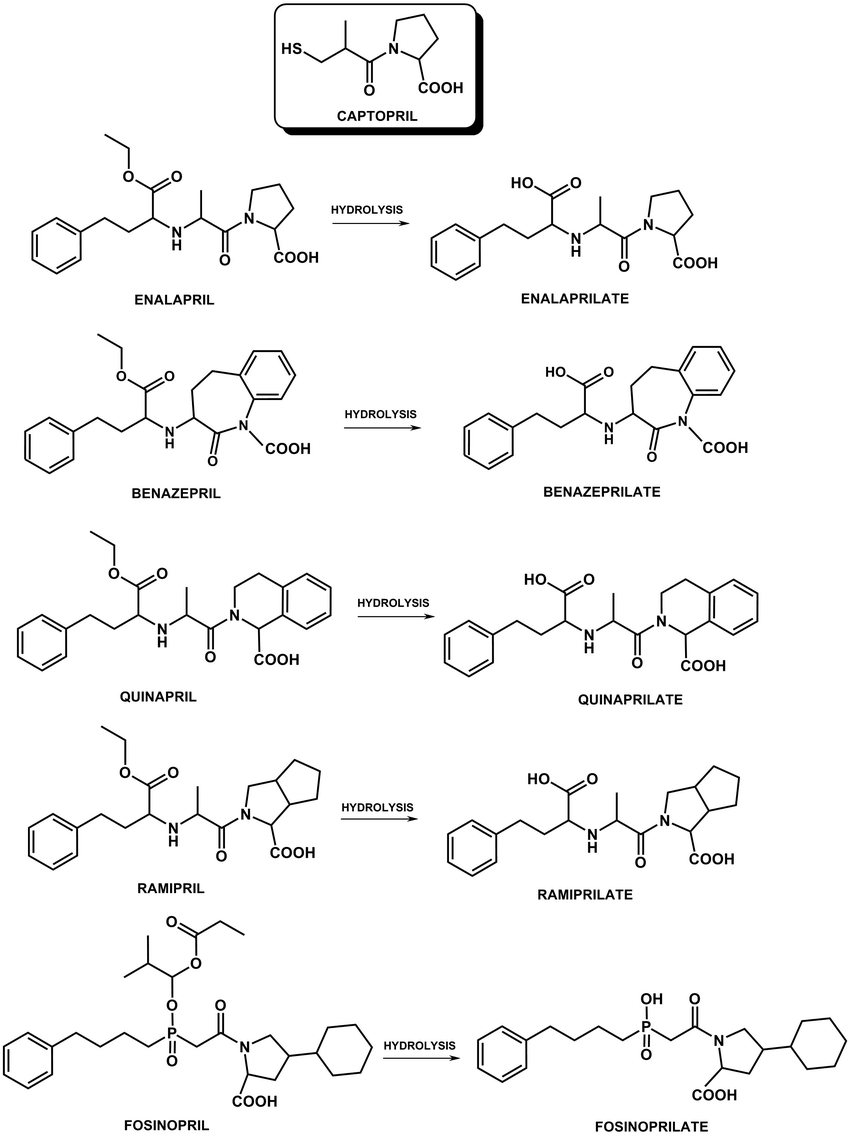 Inhibitory angiotensin 
konvertujícího enzymu
Antihypertenziva
Benazepril + Kaptopril – inhibitory angiotensin konvertujícího enzymu
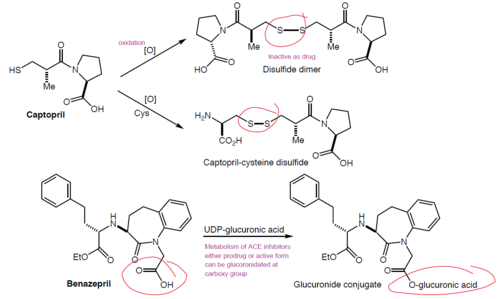 Antihypertenziva
Amlodipin – blokátor Ca2+ kanálu
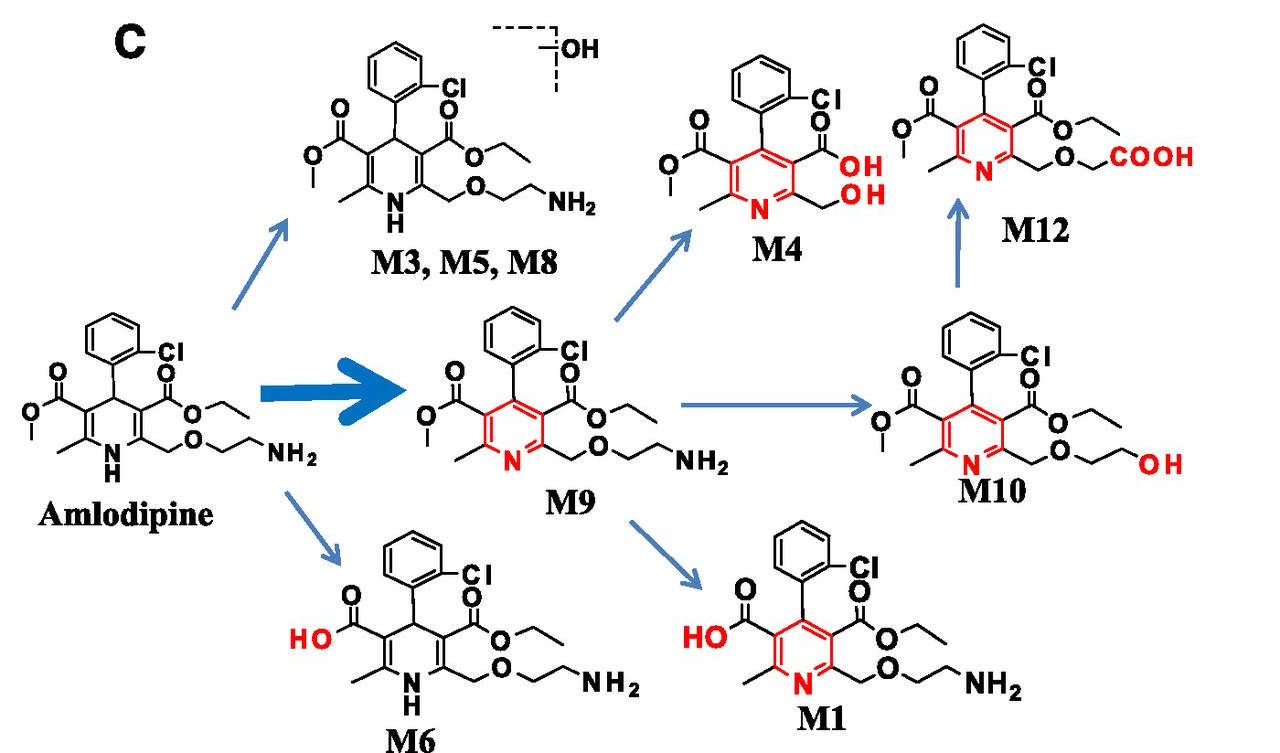 Antidysrytmika
Prokainamid – blokátor Na2+ kanálu
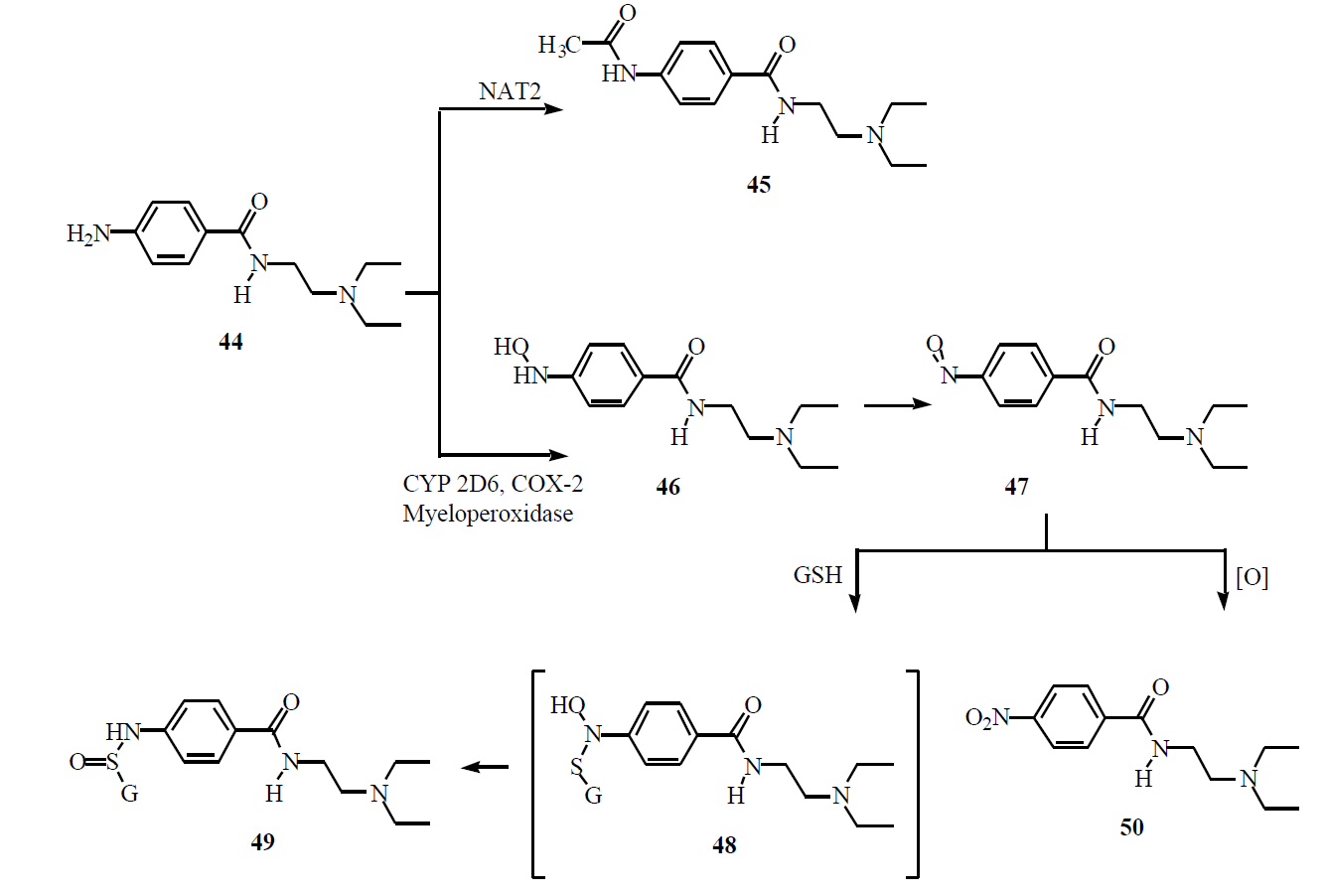 Antidysrytmika
Flekainid – blokátor Na2+ kanálu
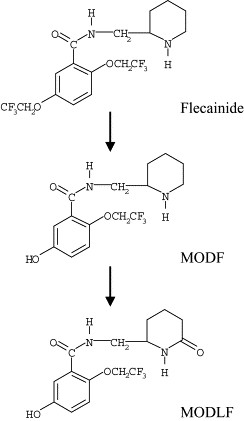 Antiulceróza
Prazoly – inhibitory protonové pumpy
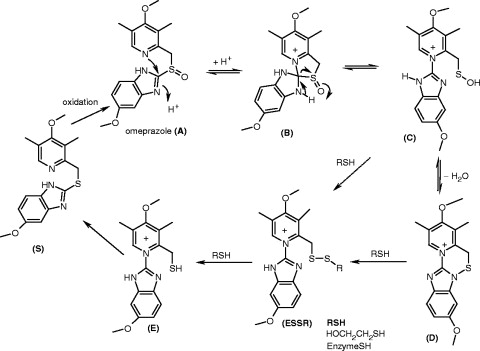 Antiulceróza
Inhibitory H2 histaminového receptoru
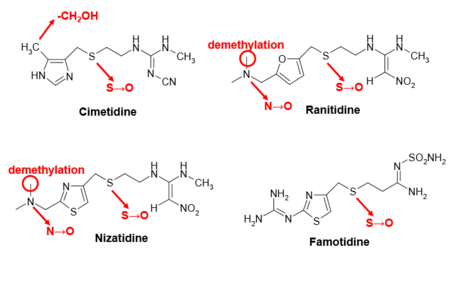 Antikoagulantia
Inhibitory agregace destiček
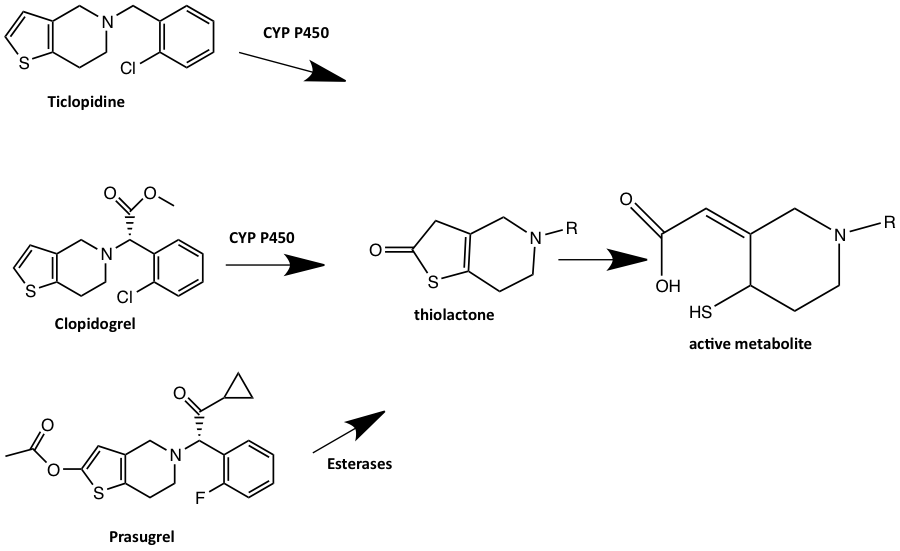 Antikoagulantia
Tiklopidin - inhibitor agregace destiček
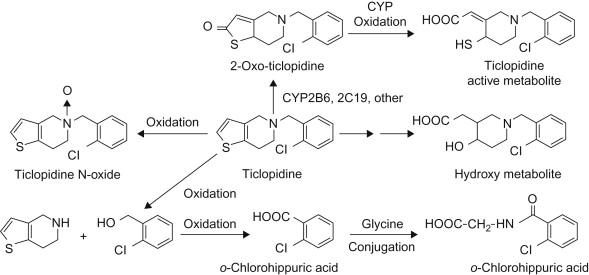 Antikoagulantia
Warfarin - inhibitor vitaminu K
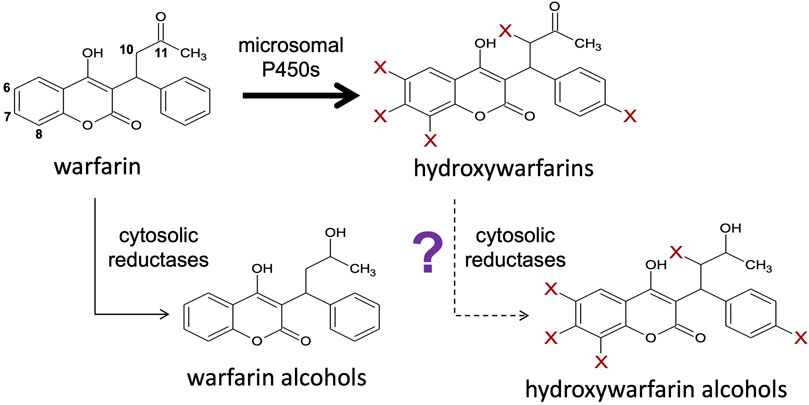